Chemiczny Obszar Tematyczny w ramach Platformy S3 na rzecz Modernizacji Przemysłu
Urząd Marszałkowski Województwa Mazowieckiego w Warszawie
Warszawa14 Marca 2019
Informacje ogólne o Chemicznym Obszarze Tematycznym
Obszarem tematycznym Partnerstwa jest przemysł chemiczny i powiązane gałęzie tego przemysłu. 





Głównym celem jest modernizacja przemysłu chemicznego do zrównoważonego, efektywnego energetycznie i zasobooszczędnego sektora, który jest konkurencyjny na skalę światową i zapewnia innowacyjne rozwiązania.






Obszar tematyczny koncentruje się na nowych technologiach, metodach produkcji, inteligentnych materiałach i modelach biznesowych mających na celu:
zrównoważoną produkcję opartą na surowcach odnawialnych i czystej energii (zdekarbonizowana energia kopalna oraz energia słoneczna i wiatrowa) przyczyniając się do realizacji celów związanych z ochroną środowiska,
ograniczenie emisji gazów cieplarnianych (głównie CO2) oraz zużycia energii i zasobów w zakładach chemicznych,
promowanie nowych łańcuchów wartości o wysokiej wartości dodanej i ich integracja ponad granicami regionalnymi i między sektorami, takimi jak logistyka, rolnictwo, leśnictwo, energia itp., w sposób uwzględniający komplementarność regionalnych specjalizacji,
wsparcie dla produktów rynkowych, skalowalnych, instalacji pilotażowych i demonstracyjnych.

Te cele cząstkowe zostaną osiągnięte poprzez poprawę współpracy i uzasadnienia dla inwestycji, łącznie z połączonym finansowaniem publicznym i prywatnym.
2
Informacje ogólne o Chemicznym Obszarze Tematycznym
Priorytetowe obszary tematyczne dla wspieranych inwestycji:

Zaawansowane technologie pakowania nastawione na mniejsze zużycie energii
Bio-farmaceutyki i biologia syntetyczna, łącząca nauki przyrodnicze i przemysł chemiczny
Technologie ochrony środowiska (przetwarzanie i recykling odpadów, odzyskiwanie osadu itp.)
Priorytetowe dla Platformy obszary technologiczne:

materiałów „circular” i biopochodnych,
odnawialnych i biopochodnych chemicznych bloków budulcowych,
nowych biocząsteczek z ligniny o wysokiej wartości dodanej,
bionawozów,
wysokowydajnych materiały,
kluczowych technologii wspomagających.
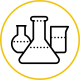 3
[Speaker Notes: 1. Skuteczne wsparcie dla przemysłu chemicznego na Mazowszu stoi przed tymi samymi problemami, co wsparcie innych obszarów gospodarki.
2. W odniesieniu do tej grupy działań podstawowym problemem jest możliwość skutecznego działania Urzędu Marszałkowskiego Mazowsza]
Interesariusze
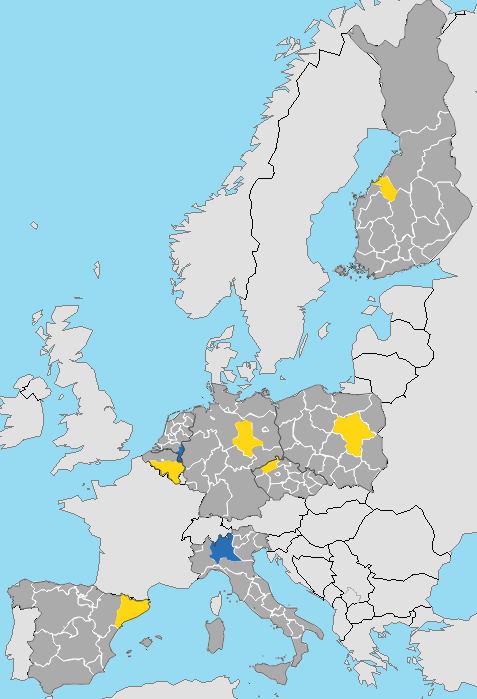 Regiony zaangażowane w projekt (liderzy):
Limburg/South Netherlands (NL)
Lombardy (IT)

Regiony zaangażowane w projekt (członkowie):
Catalonia (ES)
Central Ostrobothnia (FI)
Mazowieckie (PL)
Sachsen Anhalt (DE)
Wallonia (BE)
Ústí nad Labem (CZ)
4
[Speaker Notes: 1. Skuteczne wsparcie dla przemysłu chemicznego na Mazowszu stoi przed tymi samymi problemami, co wsparcie innych obszarów gospodarki.
2. W odniesieniu do tej grupy działań podstawowym problemem jest możliwość skutecznego działania Urzędu Marszałkowskiego Mazowsza]
Cel i sposób jego osiągnięcia
Cel nadrzędny – wizja:
Modernizacja przemysłu chemicznego w kierunku zrównoważonego, efektywnego energetycznie i oszczędnego sektora


Jak go osiągnąć?
Poprzez budowanie wspólnych projektów inwestycyjnych i działania w zakresie współpracy
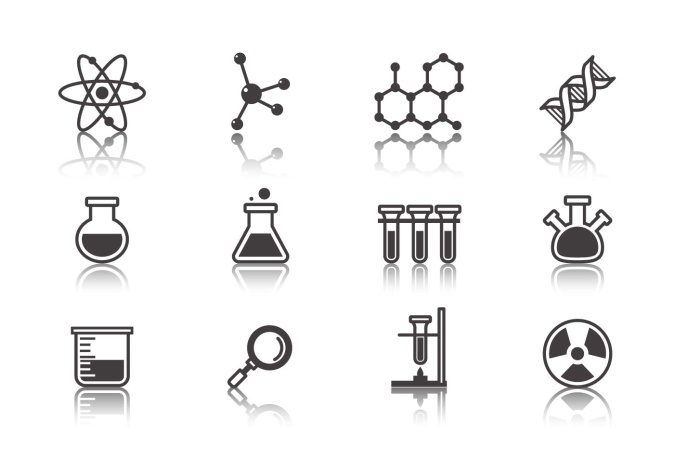 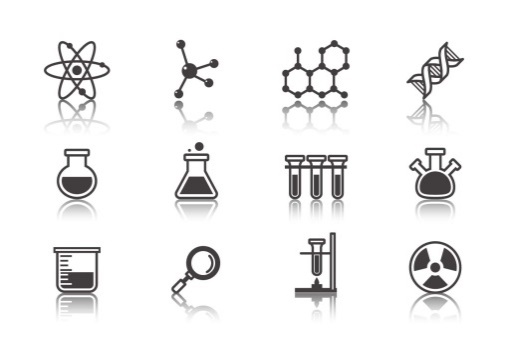 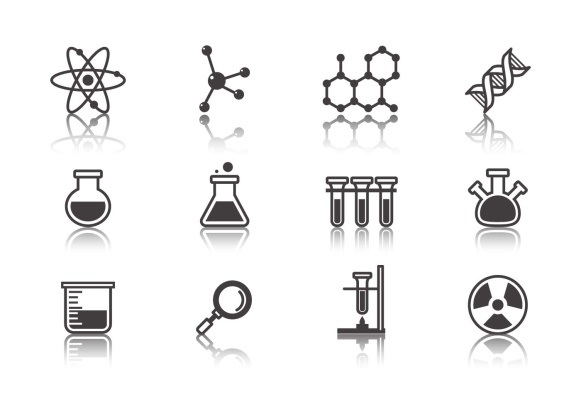 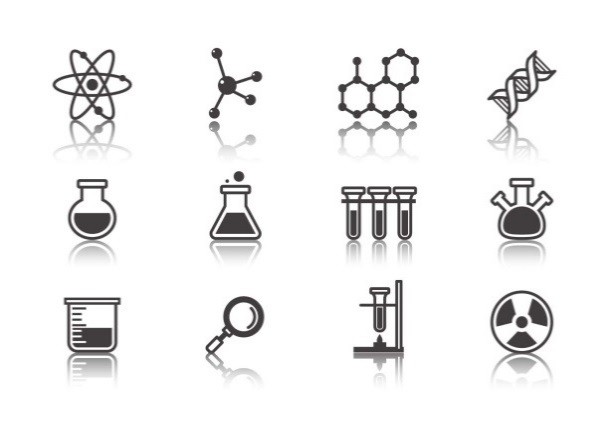 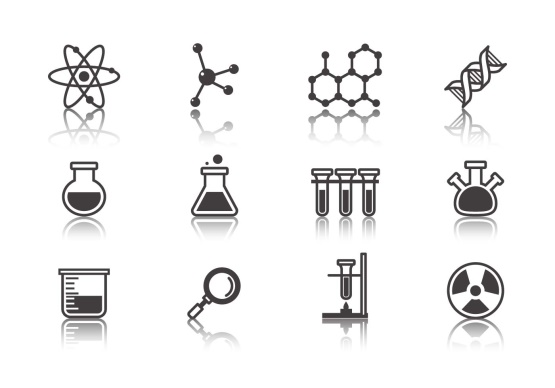 5
Realne plany inwestycyjne
Cel:  protokół inwestycyjny
Porozumienie zaangażowanych w Platformę Partnerów ws. listy projektów i zobowiązanie do:
przygotowania indywidualnych biznesplanów dla przewidywanych inwestycji
znalezienia zasobów dla współfinansowania inwestycji przewidzianych w protokole inwestycyjnym
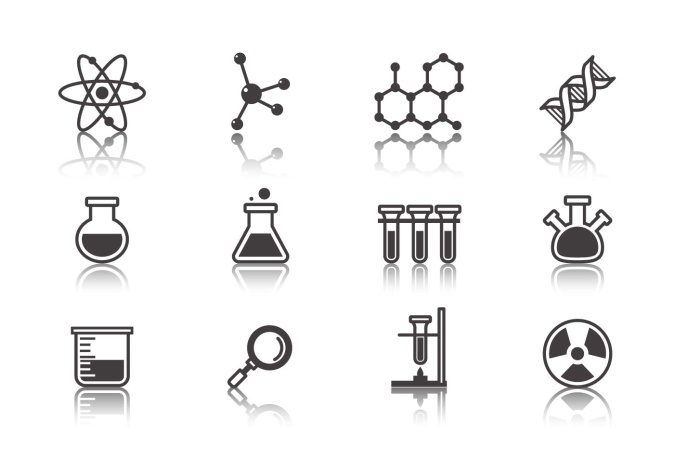 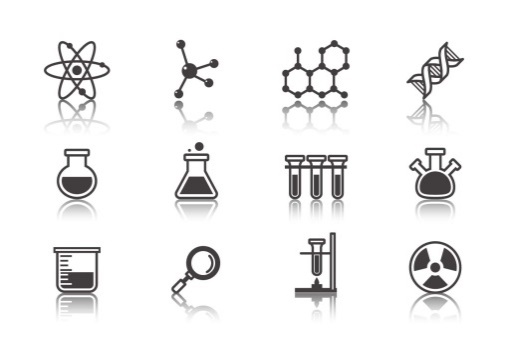 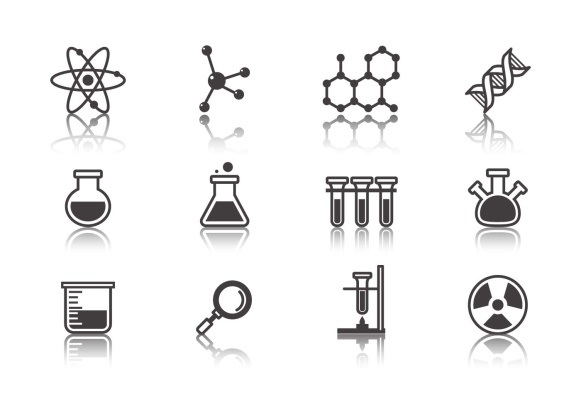 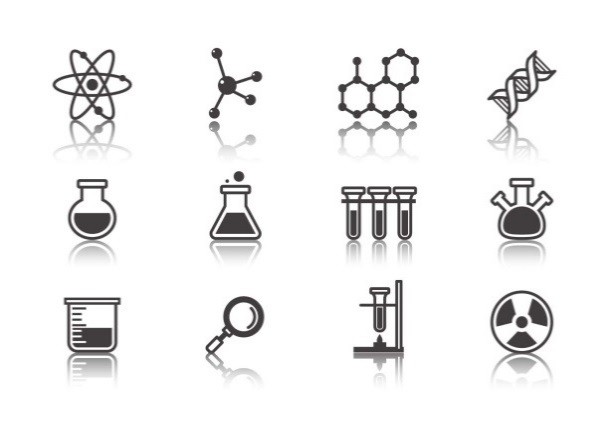 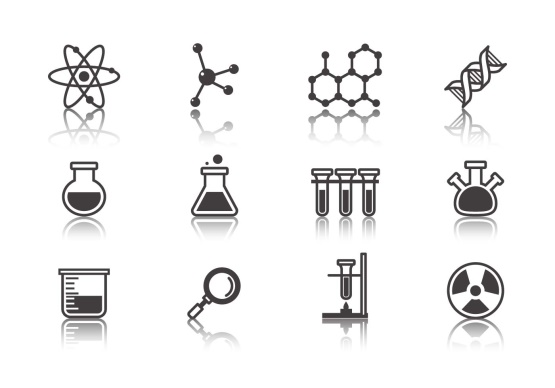 6
Rodzaje projektów
Współdzielone centra technologiczne 
Wspólne międzynarodowe centrum rozwoju technologicznego
Instrumenty finansowe 
Transgraniczny instrument finansowy (kapitałowy i dłużny) finansujący wdrażanie  nowych technologii w MŚP
Ponadregionalne narzędzia wsparcia  
Program voucherów dla MŚP na zakup usług za granicą. Stypendia dla młodych absolwentów
Platforma transgraniczna 
Grupowanie małych projektów MŚP w pakiety (łańcuch wartości dla klastrów o wymiarze międzynarodowym)
Projekty dużej skali 
Projekt jednej firmy, ale z udziałem międzynarodowych łańcuchów wartości
Infrastruktura dużej skali
7
Grupy zaangażowanych interesariuszy
Władze regionalne – ich udział jest konieczny aby:
priorytety inwestycyjne były zgodne ze politykami strategicznymi i regionalnymi narzędziami finansowymi;
zidentyfikować regionalnych interesariuszy, którzy byliby zainteresowani współpracą w ramach partnerstwa i którzy mają taką możliwość.

Przemysł i B+R (klastry, firmy, MŚP, centra technologiczne itp.) - ich udział jest konieczny gdyż mają wiedzę na temat tego:
jakie projekty są potrzebne, aby stawić czoła wyzwaniom przed którymi stoi branża;
jakie rodzaje rozwiązań są rozwijane i które mogą być komercjalizowane.

Instytucje finansowe - regionalne / krajowe banki, instytucje finansowe UE itp.
8
[Speaker Notes: 1. Skuteczne wsparcie dla przemysłu chemicznego na Mazowszu stoi przed tymi samymi problemami, co wsparcie innych obszarów gospodarki.
2. W odniesieniu do tej grupy działań podstawowym problemem jest możliwość skutecznego działania Urzędu Marszałkowskiego Mazowsza]
Kolejne kroki i działania do końca 2019 roku
9
[Speaker Notes: Marzec 2019• Uzupełnienie składu grup roboczych. Regiony proszone są o dostarczenie:
Jedna (lub więcej) z głównych osób kontaktowych do wzięcia udziału w grupie roboczej (grupach).
Walonia i Środkowa Ostrobothnia, które nie były obecne na spotkaniu, proszone są o wskazanie, której tematycznej grupy roboczej (grup roboczych) są zainteresowani udziałem
Inne potencjalnie zainteresowane regiony w partnerstwie mogą również zostać zaproszone do przyłączenia się do preferowanych grup roboczych.
• Indywidualne konsultacje z wiodącymi regionami w celu omówienia grupy roboczej, wymaganego wsparcia itp.• Potwierdzenie, przedstawienia krótkiej notatki na temat mobilizacji kluczowych interesariuszy regionalnych i identyfikacji (wspólnych) możliwości biznesowych.
Kwiecień 2019• Każda grupa robocza zostanie zaproszona do zorganizowania spotkania (wideokonferencji) w celu omówienia możliwości biznesowych, mobilizacji (lub informacji zwrotnych) regionalnych interesariuszy oraz pomysłów na inwestycje i wydarzenia lub podzielenia się pomysłami / praktykami dotyczącymi mobilizacji kluczowych regionalnych interesariuszy.
Maj 2019• Następne spotkanie Partnerstwa Chemicznego odbędzie się w maju (najlepiej równolegle ze Zgromadzeniem Generalnym ECRN) w Brukseli w celu wymiany poglądów między grupami roboczymi i dalszego generowania wspólnych działań i międzyregionalnych pomysłów inwestycyjnych. Dlatego najprawdopodobniej data przypadałaby na 7 maja.
Czerwiec - lipiec 2019• Identyfikacja (wspólnych) możliwości biznesowych • Mobilizacja kluczowych regionalnych interesariuszy 
• Wymiana praktyk (mapowanie) / praktyki dzielenia się• Wszystko po to, aby lepiej określić obszary współpracy i potencjalne międzyregionalne (partnerskie!) Pomysły inwestycyjne]
Priorytetowe tematy / grupy robocze
Alternatywne surowce /”biobased solutions”, w tym CO2, odpadów i innych
Lider: Lombardia; 
Członkowie: Saksonia-Anhalt, Limburgia, Katalonia, …

Polimery
Lider: Limburg; 
Członkowie: Usti, Saksonia-Anhalt, Katalonia, Lombardia, …

Recykling chemikaliów
Lider: Usti; 
Członkowie: Katalonia; Saksonia-Anhalt, Lombardia, Limburgia, Mazowsze, …

Zrównoważone technologie procesowe
Lider: Katalonia; 
Członkowie: Saksonia-Anhalt, …

Różne typy projektów wzbudzają zainteresowanie partnerów projektu - począwszy od dzielenia się istniejącą infrastrukturą, aż po wspólne inwestycje w infrastrukturę. Różne rodzaje współpracy mogą być omawiane przez każdą grupę roboczą dla każdego priorytetu.
10
[Speaker Notes: 1. Regiony znajdują się na różnym etapie konsultacji z regionalnymi zainteresowanymi stronami (potencjalnie) zainteresowanymi udziałem w wspólnych projektach. Jako że aktorzy z branży będą docelowo tymi, którzy wspólnie budują konkretne projekty, ważne będzie podejście oddolne, w ramach którego będziemy ułatwiać organizowanie spotkań, w których uczestniczyć będą interesariusze z branży. Przyznając, że należy skoncentrować się na przemyśle, ważne jest, aby angażować w działania towarzyszące takich partnerów jak uniwersytety i instytuty badawcze.2. Funkcją grup roboczych jest dzielenie się odpowiedzialnością i pracą w mniejszych grupach na kilku priorytetach partnerstwa. Format grupy roboczej jest nieformalny i ma na celu generowanie konkretnych pomysłów na współpracę międzyregionalną. Częstotliwość prac takiej podgrupy jest nieco wyższa niż ogólnych spotkań partnerstwa. Pomysły generowane przez grupy robocze są przeznaczone dla partnerstwa jako całości i są jedynie podziałem pracy, w celu przedstawienia bardziej konkretnych pomysłów na poziomie partnerstwa.]
Korzyści
To dobrowolna współpraca przedsiębiorców, władz regionalnych i organizacji pozarządowych dążących do poprawy konkurencyjności europejskich przedsiębiorstw na rynku unijnym i na rynkach światowych,  w stosunku do producentów z Azji i Ameryki.
W tym celu dąży się do optymalizacji kosztów opracowania i wytwarzania nowoczesnych produktów, poprzez lepsze wykorzystanie wiedzy i doświadczeń oraz zasobów naukowo-badawczych i produkcyjnych znajdujących się w regionach stowarzyszonych Platformie S3.

Przykładowe korzyści to:
Możliwość wymiany informacji, inspiracji oraz wspólne rozwiązywanie problemów z możliwością uzyskania pomocy publicznej z regionów oraz KE w ramach wspierania regionalnych specjalizacji oraz współpracy międzyregionalnej,
Dostęp do międzyregionalnych źródeł dofinansowania, prac rozwojowych oraz funduszy z innych regionów,
Łatwiejszy dostęp do potencjału naukowo-badawczego i produkcyjnego wielu regionów (dostęp większej ilości ośrodków badawczych, ich doświadczeń oraz wyposażenia, co powinno skrócić czas opracowania nowych produktów i ułatwić przepływ wiedzy pomiędzy współpracującymi regionami),
Zwiększenie liczby potencjalnych klientów,
Obniżenie kosztów produkcji poprzez uzyskanie efektu skali,
Możliwość budowania wspólnej – międzyregionalnej sieci dostawców i dystrybucji,
Łatwiejszy dostęp do miedzy-regionalnego rynku pracy oraz możliwość tworzenia wspólnych zespołów projektowych.
11
Finansowanie
Instrument Pomocy Technicznej (TAF) planowany jest do uruchomienia przez Komisję Europejską w kwietniu. Będzie to dodatkowa usługa doradztwa finansowego dla partnerstw w celu zapewnienia doradztwa finansowego w zakresie łączenia narzędzi finansowych - w tym źródeł UE, regionalnych i prywatnych.
Pomimo braku specjalnych funduszy przeznaczonych na cele Platformy S3, istnieją różne programy finansowania w UE, które można wykorzystać w przyszłych projektach, podobnie jak wykorzystanie pożyczek z IOB / regionalnych i krajowych banków.
Usługi doradztwa ekspertów finansowych będą zapewnione partnerstwom na konkretne pomysły projektów, a wybór zostanie przeprowadzony na drodze przetargów.
12
Dziękuję
Zapraszam do zadawania pytań